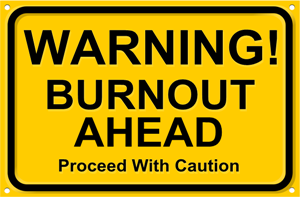 Hebrews 12:1-3
DISCLAIMER
To paraphrase the immortal words of the prophet Amos (Amos 7:14):
“I am not a doctor, nor am I the son of a doctor…”
DISCLAIMER
To paraphrase the immortal words of the prophet Amos (Amos 7:14):
“I am not a doctor, nor am I the son of a doctor…”
To paraphrase the immortal words of Peter Bergman from the 1986 Vicks Formula 44 commercial: 
“I’m not a doctor, nor do I play one on TV.”
INTRODUCTION
In sports, participants will hit a “plateau”
Writers will sometimes get “writer’s block”
Relationships may “hit a rut”
INTRODUCTION
In sports, participants will hit a “plateau”
Writers will sometimes get “writer’s block”
Relationships may “hit a rut”
How are they related? (And, what do they have to do with Sunday AM worship?)
INTRODUCTION
In sports, participants will hit a “plateau”
Writers will sometimes get “writer’s block”
Relationships may “hit a rut”
How are they related? (And, what do they have to do with Sunday AM worship?)
Answer:
They are all temporary setbacks that must be overcome  (whether physical, mental, or social) if we are to move forward/grow
INTRODUCTION
In sports, participants will hit a “plateau”
Writers will sometimes get “writer’s block”
Relationships may “hit a rut”
How are they related? (And, what do they have to do with Sunday AM worship?)
Answer:
They are all temporary setbacks that must be overcome  (whether physical, mental, or social) if we are to move forward/grow
This may happen to us spiritually
INTRODUCTION
God is fully aware of the problem
Galatians 6:9 – “Do not grow weary...”
INTRODUCTION
God is fully aware of the problem
Galatians 6:9 – “Do not grow weary...”
Moses – Numbers 11:13-15
Elijah – 1 Kings 19:1-4
Job – Job 3:11
INTRODUCTION
God is fully aware of the problem
Galatians 6:9 – “Do not grow weary...”
Moses – Numbers 11:13-15
Elijah – 1 Kings 19:1-4
Job – Job 3:11
2 Corinthians 4:7 – Paul tells us that God chose to put “the surpassing greatness of the power” in “these clay pots”
SOME SYMPTOMS
Exhaustion (emotional, physical, spiritual)
You just “don’t feel like it”
You’re “tired”, depleted, fatigued, etc.
Let’s get this over with. “Kill me”
Getting “that boost” (coffee, alcohol, drugs)
SOME SYMPTOMS
Exhaustion (emotional, physical, spiritual)
You just “don’t feel like it”
You’re “tired”, depleted, fatigued, etc.
Let’s get this over with. “Kill me”
Getting “that boost” (coffee, alcohol, drugs)
Irritation
Through no fault of the other person
Bad attitude
“Yeah, yeah. Another emergency.”
SOME SYMPTOMS
Doing less
And, taking more time to do it
“Is this all there is?”
“Trivial pursuit” (not prioritizing)
SOME SYMPTOMS
Doing less
And, taking more time to do it
“Is this all there is?”
“Trivial pursuit” (not prioritizing)
Taking your eyes off the goal
“So-and-so is always needing help” (others)
“Why do I have to…” (self)
“More, more, more” (things)
Accumulate more
Do more
And, He gives us the solution
1. Count the cost
Luke 14:27-28
And, He gives us the solution
1. Count the cost
Luke 14:27-28
Everyone liked the free food, the healings, the miracles, etc
Jesus was “cool”
And, He gives us the solution
1. Count the cost
Luke 14:27-28
Everyone liked the free food, the healings, the miracles, etc
Jesus was “cool”
Their expectations were wrong
Jesus tells them that there is so much more
Service
Sacrifice
Etc.
And, He gives us the solution
Run with endurance
Hebrews 12:1-3
1 Corinthians 9:25-27
And, He gives us the solution
Run with endurance
Hebrews 12:1-3
1 Corinthians 9:25-27
Abide by the rules
2 Timothy 2:5
And, He gives us the solution
Run with endurance
Hebrews 12:1-3
1 Corinthians 9:25-27
Abide by the rules
2 Timothy 2:5
Remain anchored 
Hebrews 2:1 – “…lest we drift…”
Hebrews 6:19 – “…as an anchor…”
And, He gives us the solution
As you have opportunity
Galatians 6:9-10
And, He gives us the solution
As you have opportunity
Galatians 6:9-10
God expects us to put Him first and to do all to the best of our abilities
Matthew 25: 14-30 – 5, 2, 1 talent men
And, He gives us the solution
As you have opportunity
Galatians 6:9-10
God expects us to put Him first and to do all to the best of our abilities
Matthew 25: 14-30 – 5, 2, 1 talent men
He knows our limitations and does not expect more than we are able
Ephesians 5:15-17
Walk as wise
Understanding the will
And, He gives us the solution
Come unto Me 
Matthew 11:28-30 - Use His strength
And, He gives us the solution
Come unto Me 
Matthew 11:28-30 - Use His strength
We use this passage principally for the unconverted
But, this principle is valid for Christians (John 14:19-20; 15:4, 7; Philippians 4:13)
And, He gives us the solution
Come unto Me 
Matthew 11:28-30 - Use His strength
We use this passage principally for the unconverted
But, this principle is valid for Christians (John 14:19-20; 15:4, 7; Philippians 4:13)
My strength is perfected…
Paul was a devout man, Christian, Apostle
He did things we will probably never do
2 Corinthians 12:7-10
And, He gives us the solution
Examples (good & bad)
Good
Jesus – John 13:13-15; Ephesians 5:1; 1 Peter 2:21
Hebrews 11
Paul (1 Corinthians 11:1; 4:16; Philippians 3:17)
Others
And, He gives us the solution
Examples (good & bad)
Good
Jesus – John 13:13-15; Ephesians 5:1; 1 Peter 2:21
Hebrews 11
Paul (1 Corinthians 11:1; 4:16; Philippians 3:17)
Others 
Bad 
Judas
Demas (2 Timothy 4:10)
Simon, the sorcerer (Acts 8)
CONCLUSION
Notice, solution (sing.), not solutions (pl)
All the things mentioned can be summed up in the acronym “JOY”
Jesus, Others, You
Being centered in Christ, you won’t burn out
It’s great to know God and it’s wonderful to walk with God, and it’s necessary to be IN God
If you find yourself feeling the symptoms, you’ve moved – (move back)
Are YOU a Christian?
Hear
Believe
Repent
Confess
Be Baptized
Continue Faithfully
Romans 10:17
Mark 16:16
Acts 2:38
Acts 22:16
Mark 16:16
Hebrews 10:38